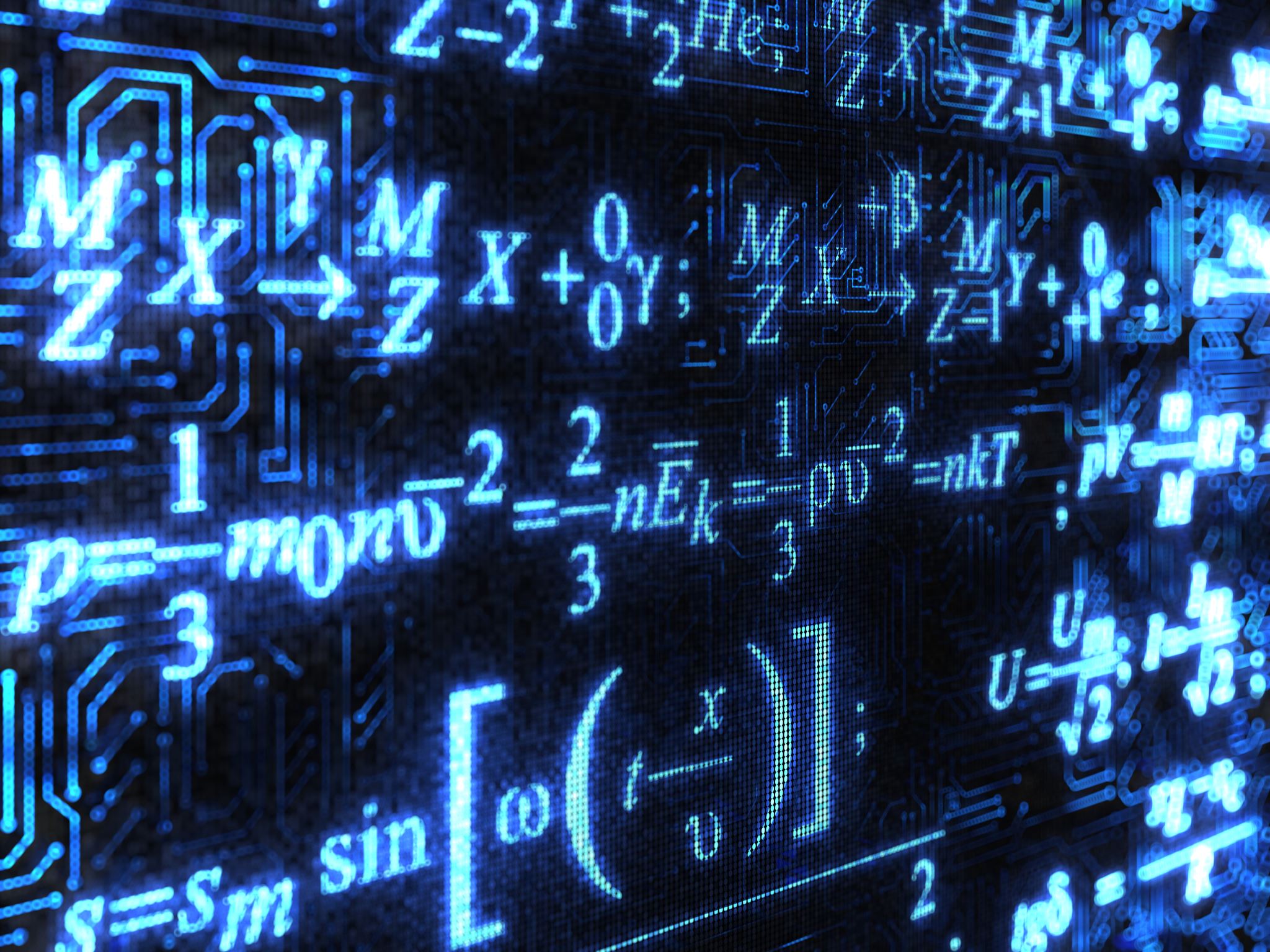 RMS PTSA Math Club2019-2020
Information Night
September 17, 2019
RMS PTSA Math Club
A PTSA club
Run by parent volunteers
No school teachers nor LWSD staffs
Open to all students
To guide RMS students and coordinate to activities to participate in various math competitions
Code of Conduct: Appropriate student conduct is expected and discipline policies/actions are the same as those for the regular school day
Math Competitions
AMC 8 - November 12, 2019 @ RMS
MATHCOUNTS - December 03, 2019 (tentative) @ RMS
AMC 10A - January 30, 2020 @ RMS
AMC 10B - February 5, 2020 @ RMS
Math Is Cool - February 7, 2020 @ TBD
KPMT - TBD @ Newport HS, Bellevue, WA
Washington State Math Championship - March 28, 2020 @ Blaine HS, Blaine, WA
LWSD Middle School Math Olympiad - TBD @ Kirkland MS, Kirkland, WA
American Mathematics Competitions
AMC 8
Middle school level competition, for students in grade 8 or below
25-question, 40-minute, multiple choice examination
Competition date: November 12, 2019
Signup in October
AMC 10
High school level competition, for students in grade 10 or below
25-question, 75-minute, multiple choice examination
10A: January 30, 2020; 10B: February 5, 2020
AIME
By invitation only
MATHCOUNTS Competition Series
4 levels
School
Date: December 03, 2019
To select a team of 4 students plus 6 individual competitors to advance to Chapter
Chapter
Lake Washington Chapter: LWSD, BSD, ISD, etc.
Last year, top 7 teams and top 8 students advanced to State
State: top 4 students to form a team to represent WA state
National
4 rounds
Sprint: 30-question, 40-minute
Target: 4 pairs of problem, 6 minutes to complete each pair
Team: (not included in School competition)
Countdown: (not included in School competition)
Team Competitions
Math Is Cool, KPMT, Washington State Math Champion (aka Blaine)
Team of 3 or 4 students
Teams are formed by parents/students
RMS PTSA Math Club does not form teams nor assign students to any teams
Math Club volunteers to collect student/team information and register RMS
Possible internal screening test for Grade 6 Math Is Cool competition
LSWD Middle School Math Olympiad
In Kirkland Middle School
In April
12-50 students to form a team
At least 4 students from each grade
Coaching Sessions
Location: classroom #139, #140, #141, and the Red Cedar Pod
Time: Friday 14:50 – 16:30
Looking for coaches
Syllabus: TBD
At least one parent volunteer is needed for each session
Volunteers
Must be LWSD-approved
1 co-chair: Grade 6 parent is preferred
To register RMS for competitions
lead parent for each grade
To run coaching session
To coordinate team contests
1 parent volunteer for each coaching session
6-8 parents to oversee AMC, MATHCOUNTS
Communication
RMS PTSA Website: http://rmsptsa.org/Home
Math Club home page: http://rmsptsa.org/Page/Programs/Math%20Club
All-in-One calendar: http://rmsptsa.org/Event/MonthCalendar
Facebook
Follow RMSPTSA: https://www.facebook.com/RMSPTSA
Join Group: RMS PTSA Math Club 2019-2020
Mailing list
Bear Tracks Weekly Newsletter
Math Club mailing list (for announcement only)
E-Mail: mathcontests@rmsptsa.org
Questions